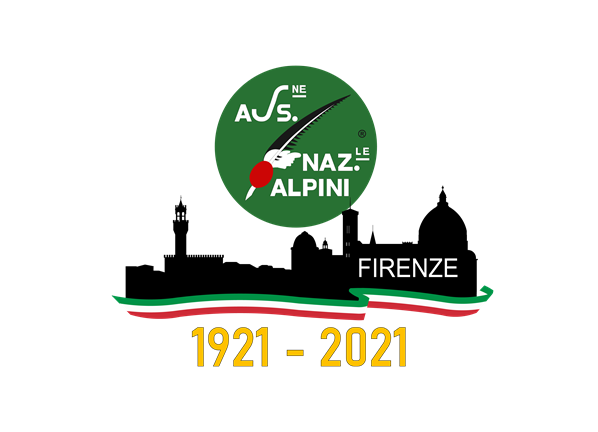 ASSEMBLEA  DEI  DELEGATI  DI  SEZIONE
30 Maggio 2021
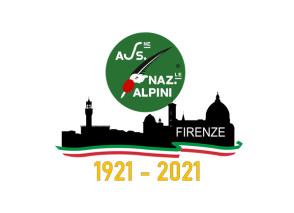 Assemblea dei Delegati di Sezione - 30 Maggio 2021
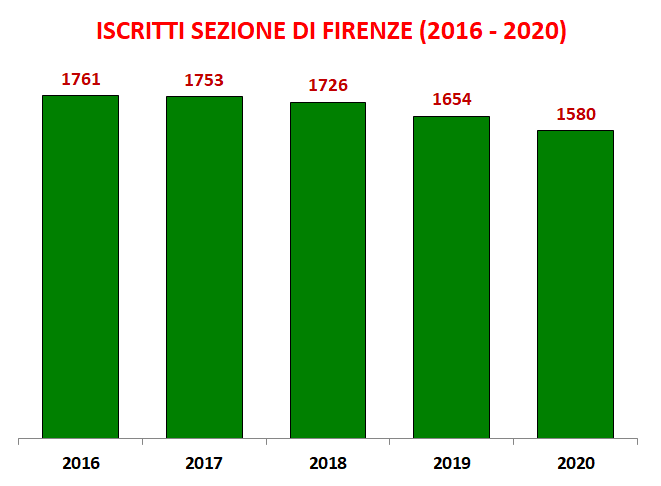 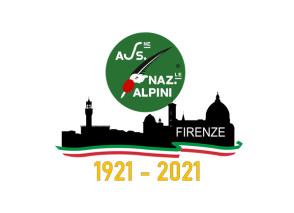 Assemblea dei Delegati di Sezione - 30 Maggio 2021
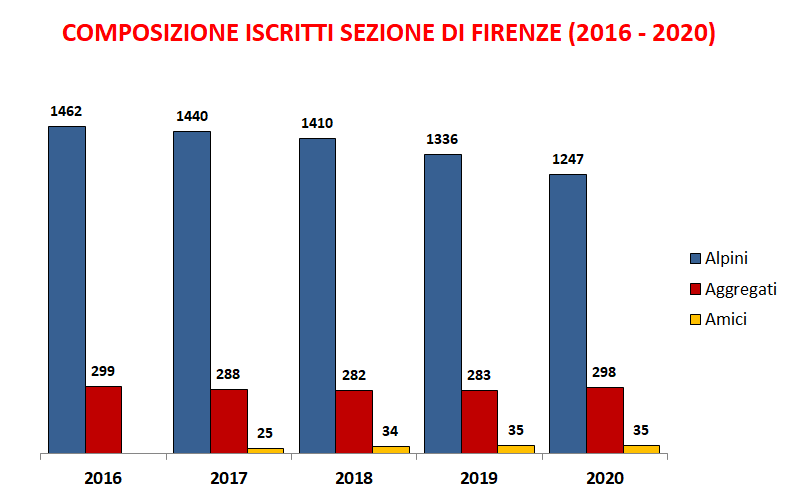 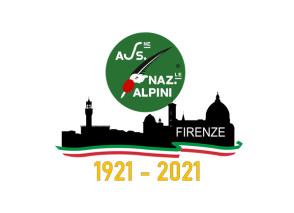 Assemblea dei Delegati di Sezione - 30 Maggio 2021
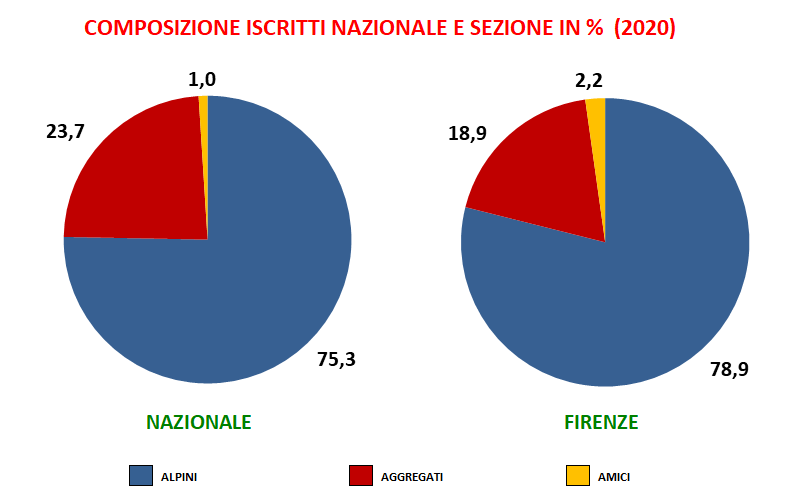 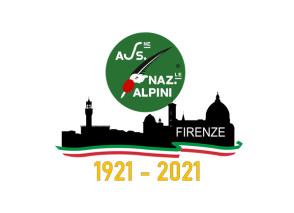 Assemblea dei Delegati di Sezione - 30 Maggio 2021
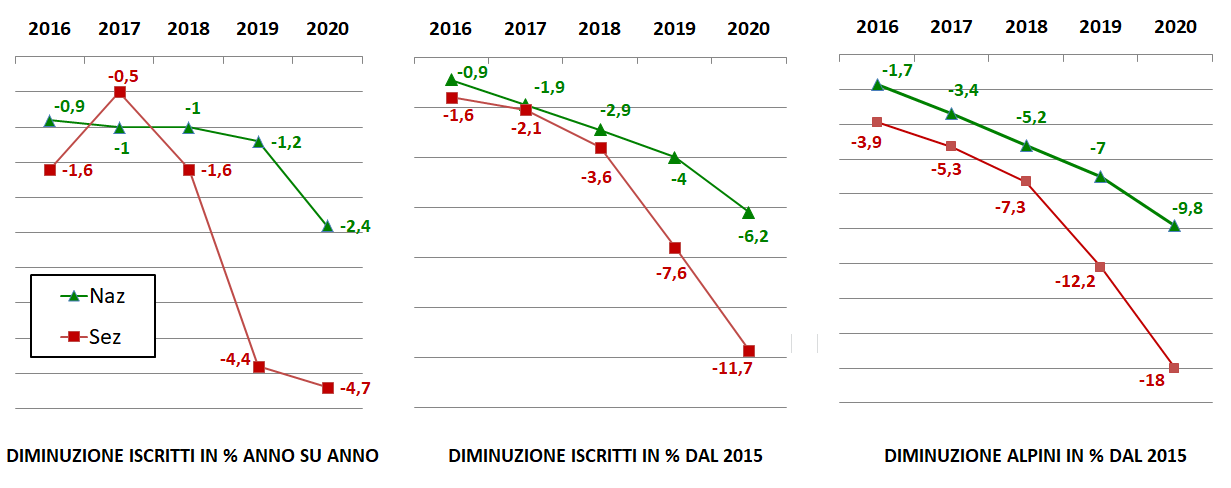 ANNO DI RIFERIMENTO 2015 : 1.790 ISCRITTI (1.521 ALPINI)
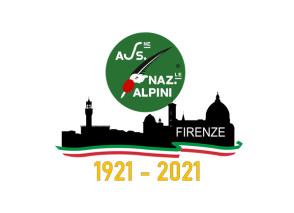 Assemblea dei Delegati di Sezione - 30 Maggio 2021
LIBRO VERDE 2020
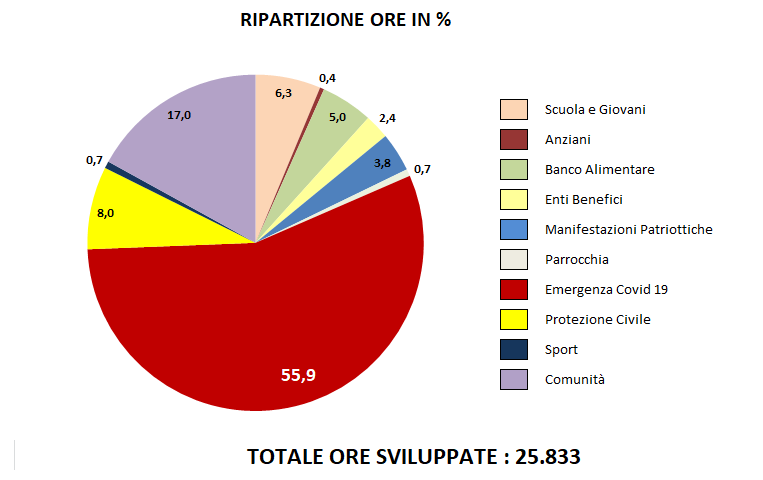 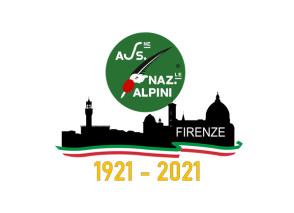 Assemblea dei Delegati di Sezione - 30 Maggio 2021
LIBRO VERDE 2020
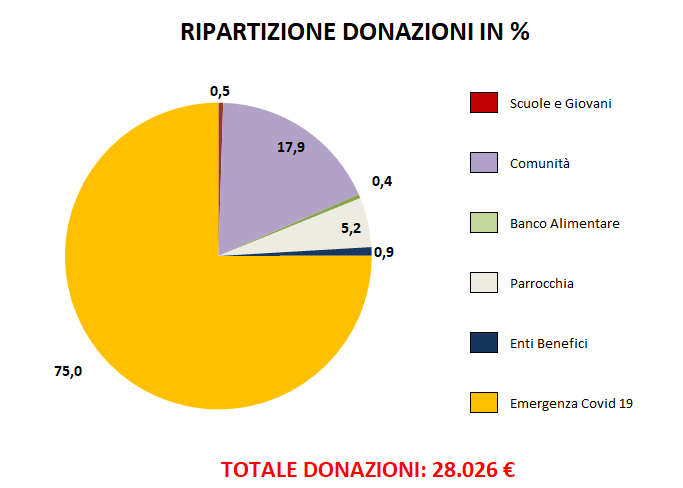 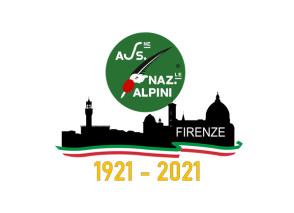 Assemblea dei Delegati di Sezione - 30 Maggio 2021
UNITA’ DI PROTEZIONE CIVILE 2020
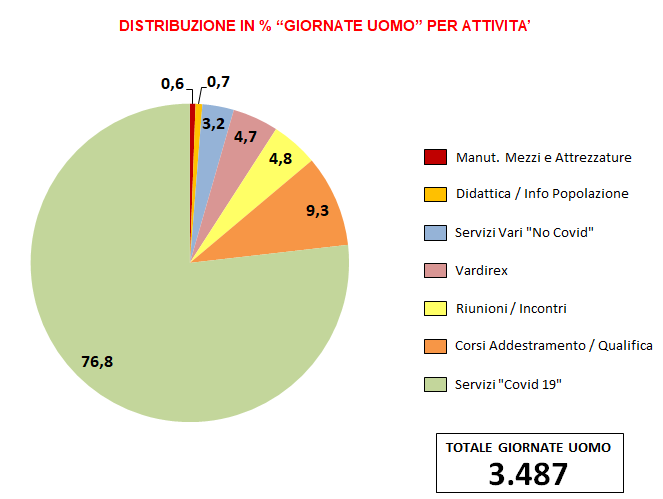 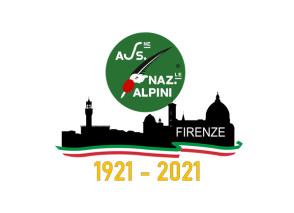 Assemblea dei Delegati di Sezione - 30 Maggio 2021
UNITA’ DI PROTEZIONE CIVILE 2021 (Dati Aggiornati al 26/5/2021)
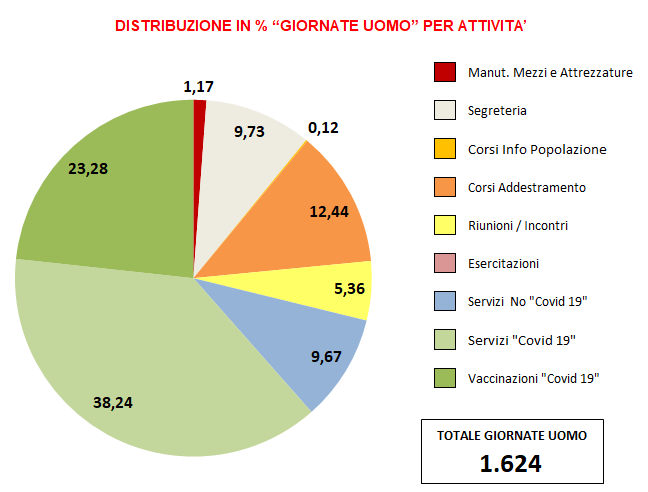 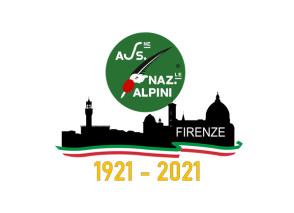 Assemblea dei Delegati di Sezione - 30 Maggio 2021
www.anafirenze.it
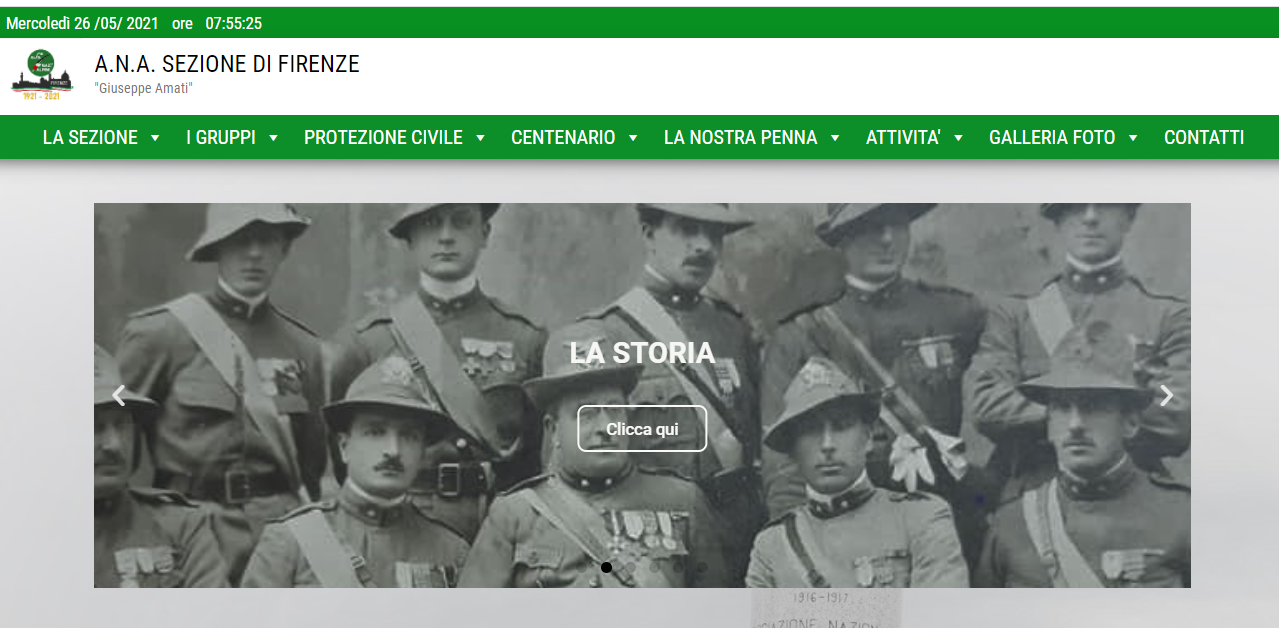